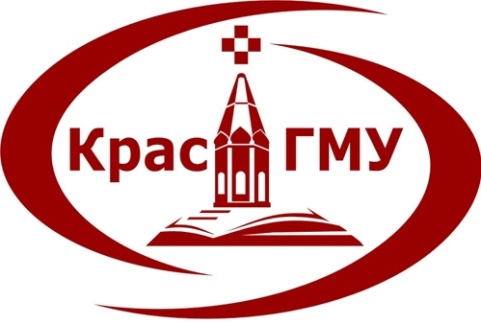 Федеральное государственное бюджетное образовательное учреждение высшего образования                                                                «Красноярский государственный медицинский университет имени профессора В.Ф. Войно-Ясенецкого»Кафедра поликлинической терапии , семейной медицины с курсом постдипломного образования
Ведение пульмонологических больных на амбулаторном этапе. Внебольничные пневмонии. ХОБЛ.

доц., к.м.н. Данилова Людмила Кальевна



Красноярск 
2020
ПЛАН ЛЕКЦИИ
Основные жалобы в пульмонологии
Основные синдромы в пульмонологии
Внебольничая пневмония. Особенности ведения больных на амбулаторном этапе
Хроническая обструктивная болезнь легких. Особенности ведения больных на амбулаторном этапе
Список литературы
Цель
Цель лекции: раскрыть основные вопросы диагностики и соответствующего ведения больных с внебольничной пневмонией и ХОБЛ на амбулаторном этапе.
ОСНОВНЫЕ ЖАЛОБЫКАШЕЛЬ
Кашель это рефлекторный акт, обеспечивающий очищение дыхательных путей в тех случаях, когда одной активности мерцательного эпителия для этого недостаточно.
У здорового  человека кашель возникает при скоплении в ДП секрета или вдыхании инородного тела; при этом создается воздушный поток, достаточный для их удаления.
Проявление патологического процесса – это  прямо или косвенно стимуляция кашлевых рецепторов – чувствительные окончания волокон блуждающего нерва.
ОСНОВНЫЕ ЖАЛОБЫКАШЕЛЬ
Кашель может быть изнуряющим. Недопустимо недооценивать жалобы и рекомендовать смириться с кашлем.
У каждого четвертого больного кашель вызван  несколькими причинами.
ОСНОВНЫЕ ЖАЛОБЫКАШЕЛЬ.ОСЛОЖНЕНИЯ
1. Легкие 
- слабость
- отсутствие аппетита
- рвота или позыв к рвоте
- головные боли 
- недержание мочи
2. Тяжелые
- перелом ребер
- кровоизлияния
- разрыв мыщц
- спонтанный пневмоторакс
- брадиаритмия
- кашлевое синкопе (обморок)
ОСНОВНЫЕ ЖАЛОБЫКАШЕЛЬ
Важно выявить симптомы нечастых, но опасных для жизни причин кашля:
- СН
- ТЭЛА
- БА
ОСНОВНЫЕ ЖАЛОБЫКАШЕЛЬОПИСАТЕЛЬНЫЕ ХАРАКТЕРИСТИКИ
Сухой, не сопровождающийся отхаркиванием.
Продуктивный, сопровождающийся отхаркиванием.
Рефлекторный, вызванный рефлекторно при раздражении какого-либо отдаленного участка тела (например уха или желудка).
Спазматический (например при коклюше). Кашель, возникает приступами, чаще по ночам. Судорожный кашель характеризуется следующими подряд друг за другом кашлевыми толчками, прерывающимися длинными и громкими вдохами; нередко приступы кашля повторяются (реприз) и сопровождаются рвотой.
Однократный приступ сильного кашля возникает при вдыхании дыма и других раздражающих веществ, при попадании в дыхательные пути инородного тела или кусочков пищи.
ОСНОВНЫЕ ЖАЛОБЫКАШЕЛЬОПИСАТЕЛЬНЫЕ ХАРАКТЕРИСТИКИ
Постоянный несильный кашель (покашливание) наблюдается при хронических заболеваниях глотки и гортани, застойном бронхите при болезнях сердца, туберкулезе легких, разной силы — при хроническом трахеите, бронхите. 
Периодический кашель бывает в связи с острыми респираторными заболеваниями, а также у курильщиков и лиц, страдающих алкоголизмом, у больных бронхиальной астмой.
Звучный грубый (так называемый лающий кашель) часто наблюдается при остром ларингите, а у детей — при крупе. Лающий кашель, как правило, сочетается с охриплостью голоса или афонией. Довольно резким может быть кашель при трахеобронхите, плеврите, пневмонии.
Беззвучный кашель бывает при параличе или разрушении голосовых складок (сочетается с афонией), наличии трахеостомы, а также при значительной слабости больного.
Глухой ослабленный кашель типичен для хронического обструктивного бронхита, осложненного эмфиземой легких. У детей при туморозном бронхоадените появляется битональный кашель, при котором к грубому основному тону присоединяется музыкальный высокий обертон.
ОСНОВНЫЕ ЖАЛОБЫКАШЕЛЬОПИСАТЕЛЬНЫЕ ХАРАКТЕРИСТИКИ
Утренний кашель при хронических воспалительных заболеваниях верхних дыхательных путей, особенно у курильщиков, особенно при умывании, хотя он может появляться и в более ранние часы.
Кашель в ночное время часто связан с физиологическим ночным усилением тонуса блуждающего нерва либо обусловлен продвижением мокроты под действием силы тяжести из полостей (бронхоэктазов, абсцессов) в бронхи при горизонтальном положении больного (так называемый дренаж положением, или постуральный дренаж). Нередко ночной кашель в сочетании с бронхоспазмом наблюдается при аллергическом бронхите, бронхиальной астме, сердечной астме. 
Частый упорный кашель, особенно в виде длительных приступов, сопровождается повышением внутригрудного давления и может способствовать постепенному развитию эмфиземы легких, гипертензии малого круга кровообращения, формированию легочного сердца. Повышение давления в венах большого круга кровообращения во время кашля иногда приводит к появлению мелких кровоизлияний в сосудах склер, в системе бронхиальных вен и др. Приступ сильного кашля может осложниться обмороком, потерей сознания, нарушениями сердечного ритма и даже эпилептиформным припадком. При буллезной эмфиземе легких сильный кашель может вызвать разрыв альвеол и пневмоторакс.
ОСНОВНЫЕ ЖАЛОБЫКАШЕЛЬ. ОСТРЫЙ КАШЕЛЬ
1. ОРЗ (пневмонии) – диагноз не вызывает сомнений, если в клинической картине преобладают симптомы простуды – заложенность носа, насморк, чихание. Самой частой причиной кашля при ОРЗ бывает внутренний насморк.
2. Иммунодефицит. Острый кашель без типичных симптомов простуды требует дальнейшего обследования. Если обнаружены рентгенологические изменения в легких, снижение уровня CD4 или падение  Sа О2. при физической нагрузке, показано дополнительное обследование на выявление оппортунистических инфекций.
3. Инородное тело
ОСНОВНЫЕ ЖАЛОБЫКАШЕЛЬ. ХРОНИЧЕСКИЙ КАШЕЛЬ
1. Коклюш. Кашель держится 4-6 недель
2. иАПФ. Кашель, вызванный иАПФ, часто начинается в первые часы после приема первой таблетки, но иногда проявляется только через несколько месяцев. Как правило, в течение 4 недель после прекращения  приема он значительно уменьшится.
3. Курение. Причина – раздражающее действие на стенку бронха.
4. Внутренний насморк. При рините и синусите отделяемое, стекаемое из носа по задней стенке глотки, попадает в нижние отделы глотки и гортань и вызывает кашель, одышку и свистящее дыхание.
ОСНОВНЫЕ ЖАЛОБЫКАШЕЛЬ. ХРОНИЧЕСКИЙ КАШЕЛЬ
5. БА – вторая по частоте прчина хронического кашля у взрослых.
6. Рефлюкс – эзофагит – третья по частоте хронического кашля. Его можно заподозрить, если кашель сочетается с изжогой, отрыжкой, кислым вкусом во рту.
7. Аспирация желудочного содержимого, секрета дыхательных путей и инородных тел, например при инсульте.
8. Бронхоэктатическа болезнь.
ОСНОВНЫЕ ЖАЛОБЫКАШЕЛЬ. ХРОНИЧЕСКИЙ КАШЕЛЬ
9. Туберкулез.
10. Кашель при плевральном выпоте. Механизм не установлен, возможно, это связано с воспалительным процессом в легких.
11. Объемные образования средостения.  Способны вызывать симптом сдавления и стимулировать рецепторы стенок бронхов. При мучительном сухом кашле следует исключить увеличение внутригрудных л/у (при туберкулезе л/у, саркаидозе 1 и 2 стадии). Применение противокашлевых средств приводит к поздней постановке диагноза.
ОСНОВНЫЕ ЖАЛОБЫКАШЕЛЬ. ХРОНИЧЕСКИЙ КАШЕЛЬ
12. Интерстициальные болезни легких. Кашель не является обязательным, но при этом он сухой или с небольшим количеством мокроты.
13. Вдыхание раздражающих веществ. При устранении воздействия, как правило кашель ликвидируется.
14. Заболевания ССС. При ЛЖ недостаточности и митральном стенозе кашель сухой, который возникает при физической нагрузке или в ночное время. При развитии отека легких кашель сопровождается выделением розовой пенистой мокротой либо кровохарканьем алой кровью. Эмболия ветвей легочной артерии может проявляться сулим кашлем либо с мокротой темно-красного, алого цвета, либо прожилок крови.
ОСНОВНЫЕ ЖАЛОБЫКАШЕЛЬОШИБКИ ДИАГНОСТИКИ И ЛЕЧЕНИЯ
1. Игнорируют частые причины кашля, если диагноз кажется очевидным на основе клинических и рентгенологических данных
2. Не учитывают, что кашель может сразу иметь несколько причин.
3. Не принимают во внимание, что причиной кашля может прием иАПФ
4. Используют для лечения неаллергических воспалительных заболеваний Н1- блокаторы второго поколения
ОСНОВНЫЕ ЖАЛОБЫКАШЕЛЬОШИБКИ ДИАГНОСТИКИ И ЛЕЧЕНИЯ
5. Для уточнения рефлюкс - эзофагита не используют суточную рН-метрию и пробное лечение. 
6. Не учитывают, что лечение рефлюкс- эзофагита способно уменьшить кашель только через 2-3 мес.
7. Не учитывают, что лечение рефлюкс- эзофагита не всегда дает результат.
ОСНОВНЫЕ ЖАЛОБЫМОКРОТА
Мокрота (sputum) — выделяемый при отхаркивании патологически измененный трахеобронхиальный секрет с примесью слюны и секрета слизистой оболочки носа и придаточных (околоносовых) пазух. Объем трахеобронхиального секрета в норме колеблется от 10 до 100 мл в сутки; все это количество здоровый человек обычно проглатывает.
Количество мокроты при различных патологических процессах колеблется от нескольких миллилитров до 1—1½ л в сутки.
Цвет мокроты определяется ее составом. Она может быть бесцветной или иметь желтоватый оттенок, особенно при примеси гноя; зеленоватый цвет свидетельствует о застое гнойной мокроты. Мокрота ярко-желтого, так называемого канареечного цвета бывает при наличии в ней большого количества эозинофилов, например при эозинофильном инфильтрате легкого, бронхиальной астме. Ржавый цвет мокроты чаще наблюдается при стрептококковой пневмонии в связи с появлением гематина, который освобождается при распаде эритроцитов, проникших в просвет альвеол путем диапедеза. Черная мокрота возможна при пневмокониозах, обусловленных вдыханием содержащей частицы угля пыли. Некоторые лекарственные средства (например, рифампицин) окрашивают мокроту в красноватый цвет.
ОСНОВНЫЕ ЖАЛОБЫМОКРОТА
Обычно мокрота не имеет запаха. Гнилостный запах она приобретает при абсцессе и гангрене легкого в результате развития гнилостной микрофлоры.
По консистенции различают жидкую, густую и вязкую мокроту 
По характеру — слизистую, слизисто-гнойную, гнойную и кровянистую. Слизистая мокрота — бесцветная, обычно вязкой консистенции; особенно тягучей и прозрачной (стекловидной) она бывает после приступа бронхиальной астмы. Слизисто-гнойная мокрота образуется при многих заболеваниях бронхов и легких (в т. ч. при обструктивном бронхите, инфекционно-аллергической форме бронхиальной астмы), густая слизисто-гнойная мокрота может отходить при кашле в виде слепков бронхов, особенно густая и вязкая слизисто-гнойная мокрота выделяется при муковисцидозе. Гнойная мокрота наблюдается редко, например при прорыве эмпиемы плевры в просвет бронха. Кровянистая мокрота, содержащая прожилки или сгустки крови либо алую пенистую кровь, является признаком легочного кровотечения.
ОСНОВНЫЕ ЖАЛОБЫБОЛИ В ГРУДНОЙ КЛЕТКЕ
1.Боли при дыхании.
а) Плеврит  - является ведущим клиническим симптомом внутрилегочных процессов (пневмонии, туберкулез, злокачественные опухоли, абсцесс легких, болезни средостения). Рефлекторный кашель, усиление болей при глубоком вдохе, кашле, чихании, сжатии грудной клетки. При появлении плеврального выпота боли ослабевают. Притупление перкуторного звука, шум трения плевры, ослабление голосового дрожания.
б) Эмпиема плевры  - постепенное повышение температуры. Тахикардия, одышка. Болезненность при давлении пораженной стороны с сглаженными межреберными промежутками. Чаще всего эмпиема плевры развивается на фоне пневмонии или после нее, при поддиафрагмальном абсцессе, иногда при туберкулезе. 
в) Спонтанный пневмоторакс  - внезапно возникающие боли, одышка, цианоз. Возникают эти симптомы после физического напряжения, сильного кашля, при ранении грудной стенки, после инфекций. Дыхательные шумы при аускультации ослаблены. 
г) Тромбоэмболия легочной артерии
ОСНОВНЫЕ ЖАЛОБЫБОЛИ В ГРУДНОЙ КЛЕТКЕ
2. Боли, условно связанные с дыханием.
а) Опоясывающий лишай - острые боли по сегментам. Через несколько дней после болевого приступа – лентообразное высыпание пузырьков, одностороннее. При излечении пузырьки подсыхают с образованием корочек. наиболее частая локализация – нижняя часть груди, туловища.
б) Межреберная невралгия - односторонняя локализация боли, усиление при вдохе. Болезненность при надавливании по межреберьям. Заболевание развивается при очаговой инфекции, интоксикации. 
в) Миалгии  - причинами являются миозиты, плекситы. Определяется болезненность при пальпации мышц, изменения позвоночника.
г) Трихинеллез  - выраженные боли в мышцах, особенно в нижней части груди, боли при дыхании. Через 1-2 дня после употребления инфицированного мяса появляются боли в животе, рвота, понос. Через 8-10 дней возникают боли в области дыхательной, жевательной, глотательной мускулатуры, высокая температура. Отек век, икота.
д) Опухоли легких и плевры - патогномоничных симптомов не имеет.
ОСНОВНЫЕ ЖАЛОБЫБОЛИ В ГРУДНОЙ КЛЕТКЕ
3. Боли, не зависящие от дыхания.

а) Болезни сердечно-сосудистой системы - стенокардия, инфаркт миокарда, нейроциркуляторная дистония, перикардит.
б) Болезни пищевода (эзофагит, кардиоспазм, диафрагмальная грыжа).
в) Опухоли средостения
г) Шейно-грудной остеохондроз
ОСНОВНЫЕ ЖАЛОБЫОДЫШКА
Одышка – ощущение затрудненности дыхания.
В возникновении одышки участвуютусиленная импульсация от центральныз и периферических хеморецепторов, механорецепторов ДП, легких и грудной стенки, а также корковые влияния на ДЦ.
Одышка это субъективное ощущение, во многом зависящее от психологических и других индивидуальных особенностей больного и его эмоционального состояния
ОСНОВНЫЕ ЖАЛОБЫОДЫШКА. Наиболее частые причины одышки
Болезни лёгких

Болезни дыхательных путей

Хронический бронхит и эмфизема

Бронхиальная астма

Бронхоэктатичнская болезни
ОСНОВНЫЕ ЖАЛОБЫОДЫШКА. Наиболее частые причины одышки
Заболевания ССС

Сердечная недостаточность

ИБС: стенокардия, инфаркт миокарда

Аритмии различной этиологии

Миокардии

Пороки сердца

Патология грудной клетки

Плевральный выпот

Нервно-мышечные заболевания

Кифосколиоз
ОСНОВНЫЕ ЖАЛОБЫОДЫШКА. Наиболее частые причины одышки
Болезни паренхимы легких

Дыхательная недостаточность

Пневмонии

Альвеолиты

Опухоли легких

Саркоидоз

Состояние после обширной пульмонэктомии
ОСНОВНЫЕ ЖАЛОБЫОДЫШКА. Наиболее частые причины одышки
Анемии
	

Выраженное ожирение
	

Прочие состояния

-Пневмоторакс

-Эмболия легочной артерии	

-Психогенные факторы
ОСНОВНЫЕ ЖАЛОБЫУДУШЬЕ
Удушье – это крайне мучительное состояние, характеризующееся недостатком воздуха и страхом смерти
Основные причины:
I. Острая дыхательная недостаточность.
	1. Приступ бронхиальной астмы;
	2. Астматический статус;
	3. Обструктивный бронхит;
	4. Стеноз гортани;
	5. Инфаркт легкого;
	6. Жидкость в плевральной полости;
	7. Спонтанный пневмоторакс.
II. Удушье вследствие нарушений регуляции ритма дыхания.
Дыхание Чейн-Стокса (диабетическая и уремическая комы );
Дыхание Куссмауля (диабетическая кома, энцефалит, опухоли и травмы г\м).
ОСНОВНЫЕ ЖАЛОБЫ По уровню повышения различают температуру тела:
субфебрильную (от 37 до 37,9 °С), 
фебрильную (от 38 до 38,9 °С), 
пиретическую (высокую, от 39 до 40,9 °С), 
гиперпиретическую (чрезмерную, от 41°С и выше).
ОСНОВНЫЕ ЖАЛОБЫ По длительности лихорадка может быть:
острой - до 15 дней, 
подострой - 16-45 дней, 
хронической – более 45 дней.
ОСНОВНЫЕ ЖАЛОБЫ 
По характеру изменений температурной кривой во времени различают лихорадки: 

постоянную - в течение нескольких суток наблюдается высокая (~ 39°С) температура тела с суточными колебаниями в пределах 1°С (сыпной тиф, крупозная пневмония, и др.); 
послабляющую – в течение суток температура колеблется от 1 до 2°С, но не достигает нормальных показателей (при гнойных заболеваниях); 
перемежающуюся – с чередованием периодов (1-3 дня) нормальной и очень высокой температуры тела (малярия); 
гектическую – наблюдаются значительные (более 3°С) суточные или с промежутками в несколько часов изменения температуры с резкими перепадами (септические состояния);
возвратную - период повышения температуры (до 39-40°С) сменяется периодом субфебрильной или нормальной температуры (возвратный тиф); 
волнообразную – проявляющуюся в постепенном (изо дня в день) повышении и аналогичном постепенном понижении температуры (лимфогранулематоз, бруцеллез); 
неправильную – не отмечается закономерности суточных колебаний температуры (ревматизм, пневмония, грипп, онкологические заболевания); 
извращенную – утренние показания температуры выше вечерних (туберкулез, вирусные инфекции, сепсис).
ОСНОВНЫЕ ЖАЛОБЫ Кровохарканье
1. Кровохарканье при воспалительных заболеваниях легких. 
	2. Кровохарканье при  злокачественных опухолях легких и бронхов.
	3. Кровохарканье при болезнях сердечно-сосудистой системы. Застой в легких. Признаки левожелудочковой сердечной недостаточности (одышка при физической нагрузке и в покое, сердечная астма), при митральном стенозе характерные шумы (диастолический шум, тон открытия митрального клапана,  зубец Р-mitrale на ЭКГ). Периферический и центральный застой в легких.
ОСНОВНЫЕ ЖАЛОБЫ Кровохарканье
Кровохарканье - это наличие прожилок алой крови или равномерной примеси ярко-красного цвета в мокроте или слюне, выделение отдельных плевков жидкой или частично свернувшейся крови. Отхаркивание большого количества крови и наличие примеси крови в каждом плевке мокроты свидетельствуют о легочном кровотечении. 
           Профузное лёгочное кровотечение представляет большую опасность для жизни и может привести к смерти.
ОСНОВНЫЕ ЖАЛОБЫ Кровохарканье
Под кровохарканьем понимается отделение крови с мокротой не более 50 мл в сутки. Более 50 мл – кровотечение. Кровотечение более 100 мл/сутки считается опасным для жизни.
Клинические синдромы при бронхолёгочных заболеваниях
Бронхитический синдром: кашель непродуктивный или с выделением мокроты, жесткое дыхание, сухие жужжащие хрипы.
Бронхообструктивный синдром: приступы удушья, затрудненное свистящее дыхание (одышка экспираторная), усиливающиеся при физической нагрузке, холоде после приема пищи, удушливый мучительный малопродуктивный кашель, свистящие хрипы, удлинение выдоха.
Синдром инфильтративных изменений лёгочной ткани: боль при дыхании, кашель, одышка, усиление голосового дрожания, укорочение перкуторного тона, ослабленное или бронхиальное дыхание, влажные хрипы и крепитация, усиление бронхофонии, локальное затенение -инфильтрация паренхимы легочной ткани при рентгенографии.
Синдром дыхательной недостаточности: одышка, цианоз, изменение показателей КОС (гипоксемия, гиперкапния, ацидоз).
Клинические синдромы при бронхолёгочных заболеваниях
Синдром эмфиземы легких: бочкообразно расширенная грудная клетка, сглаженность надключичных ямок, ослабление голосового дрожания, коробочный перкуторный звук, ослабленное дыхание, ограничение подвижности легочного края, смещение границ легких вниз, повышение воздушности легочной ткани, обеднение легочного рисунка, широкие межреберные промежутки, горизонтальный ход ребер на рентгенограмме. участие межреберных мышц в акте дыхания, снижение ЖЕЛ по данным спирограммы.
Синдром выпотного плеврита: тяжесть, боль в груди, одышка, пораженная половина отстает при дыхании, ослабление голосового дрожания или не проводится; притупление перкуторного звука, ослабленное дыхание или его отсутствие, уровень жидкости в плевральной полости на рентгенограмме, эксудат, полученный при плевральной пункции.
Синдром сухого плеврита – боль в грудной клетке, связанная с дыханием, при наклоне в противоположную сторону, положение больных вынужденное (лежит на больном боку), шум трения плевры при аускультации, утолщение плевральных листков на рентгенограмме.
Клинические синдромы при бронхолёгочных заболеваниях
Интоксикационный синдром: повышение температуры, слабость, недомогание, утомляемость, тахикардия, склонность к гипотонии, головокружение.
Синдром воспалительных изменений: воспалительные изменения в периферической крови (лейкоцитоз и сдвиг лейкоцитарной формулы влево, увеличение СОЭ), анемия или полицитемия, а также повышение уровня СРБ, фибриногена.
Полостной синдром: при физикальном обследовании ослабление голосового дрожания, тимпанический перкуторный звук локально, амфорическое дыхание (если полость сообщается с бронхом и хотя бы частично содержит воздух), полость на рентгенограмме органов дыхания.Над полостью, заполненной жидкостью, отмечают притупление или абсолютную тупость (аналогично синдрому лёгочного уплотнения), влажные хрипы, которые, как правило, носят звонкий характер, так как их проведение усиливается окружающей уплотнённой инфильтрированной тканью.
Клинические синдромы при бронхолёгочных заболеваниях
Синдром кровохаркания. В зависимости от степени и характера повреждения легочной ткани и дыхательных путей примесь крови в мокроте может быть различной: 1) прожилки крови; 2) сгустки крови; 3) «ржавая» мокрота; 4) диффузно окрашенная розовая мокрота и т. п. Если при откашливании выделяется чистая алая кровь без примеси слизи или гноя, говорят о возникновении легочного кровотечения.
Синдром клинических эквивалентов аллергии: наличие крапивницы, отека Квинке, дерматита, риносинусопатии, зуда век, эозинофилии, лекарственной аллергии и др.
Синдром вентиляционной недостаточности: одышка различной степени интенсивности, снижение ОФВ1.
Синдром легочного сердца: пульсация шейных вен, надчревная пульсация, акцент II тона над легочной артерией, эритроцитоз в анализе крови; в прямой проекции на рентгенограмме по левому контуру увеличение II дуги сердечной тени, в правом боковом положении – conus pulmonalis, ЭКГ и ЭхоКГ – гипертрофия правых отделов сердца, синдром правожелудочковой недостаточности – тахикардия, одышка, положительный симптом Плеша, гепатомегалия, периферические отеки.
Диагностика
Анамнез заболевания 
Внимание должно быть обращено на:
Начало болезни.
Причину заболевания, по мнению больного.
Характер течения болезни (частота ее обострения, появление осложнений и т.п.).
Проводимое лечение и его эффективность.
Необходимо выявить симптомы и степень выраженности аллергии и
установить с чем они связаны.
Для диагностики имеет значение выяснение условий, при которых возникло заболевание. Например, резкое переохлаждение организма может явиться причиной развития пневмонии, контакт с больным туберкулёзом - к туберкулёзному процессу.
Диагностика
Анамнез жизни больного 
может дать сведения для характеристики семейно-конституциональных, профессиональных и личностных особенностей заболевшего, характеризующих фон, на котором развилось заболевание. Важное значение имеют перенесенные в прошлом болезни органов дыхания, травмы грудной клетки, вредные привычки и патогенные факторы риска.
Диагностика
Физикальное обследование. 
Осмотр больного должен начинаться еще в процессе сбора анамнеза, с фиксацией внимания на общем виде больного, его положения, окраске и физических особенностей открытых частей тела, манере говорить и т.п.
При осмотре необходимо оценить состояние кожных покровов и видимых слизистых оболочек (цианоз, бледность, наличие герпетических высыпаний на губах, крыльях носа, односторонней гиперемии лица). Также может отмечаться узловатая эритема — характерный неспецифический признак саркоидоза.
Поражение лёгких при системных заболеваниях сопровождается появлением на коже различных высыпаний (геморрагический васкулит и т.п.). Правожелудочковая недостаточность, приводит к появлению отёков, сначала на нижних конечностях, а на более поздних стадиях — генерализованных. У больных с лёгочными заболеваниями нередко можно обнаружить изменение формы ногтей по типу часовых стекол и концевых фаланг пальцев по типу барабанных палочек.
Диагностика
Физикальное обследование. 
Также при общем осмотре определяют тип дыхания — грудной или брюшной. При осмотре грудной клетки надо отметить тип, характер и частоту дыхания. Диагностическое значение имеет соотношение по длительности вдоха и выдоха.
При осмотре необходимо оценить форму грудной клетки. Для эмфиземы лёгких характерна бочкообразная форма (развёрнутый рёберный угол, увеличение переднезаднего размера грудной клетки, более горизонтальное, чем обычно, расположение рёбер).
Диагностика
Физикальное обследование
Пальпация
Голосовое дрожание (fremitus vocalis, s. pectoralis) —В нормальных условиях голосовое дрожание хорошо ощущается при низком голосе у лиц с тонкой грудной стенкой, в основном у взрослых мужчин; оно лучше выражено в верхней части грудной клетки (вблизи крупных бронхов), а также справа, т.к. правый главный бронх шире и короче левого. Чем ниже голос, тем лучше ощущается голосовое дрожание, так как при этом совпадают частоты колебаний голосовых связок и грудной клетки. Прежде всего сравнивают голосовое дрожание на симметричных участках по около-грудинной линии, начиная с надключичных областей и опускаясь вниз, затем по срединно-ключичным, подмышечным, лопаточным и околопозвоночным линиям. Поскольку слева находится сердце, то по срединно-ключичным и окологрудинным линиям голосовое дрожание сравнивают на симметричных участках до III ребра. У здоровых людей голосовое дрожание более выражено в верхних участках грудной клетки, менее — в нижних.
Диагностика
Физикальное обследование
Перкуссия
В норме над здоровыми лёгкими выявляют ясный лёгочный звук — громкий, достаточно продолжительный и низкий. При проведении сравнительной перкуссии сопоставляют характер звуков, получаемых над симметричными участками лёгких (исключая область сердца).
Притупление (укорочение, приглушение) перкуторного звука выражено тем сильнее, чем больше плотных элементов содержит перкутируемый участок и чем меньше его воздушность (жидкость, инфильтрация, опухолевая ткань). 
Возникновение коробочного оттенка связано с увеличением воздушности лёгочной ткани и истончением альвеолярных перегородок, что возникает при эмфиземе лёгких.
При перкуссии лёгких перкуторный звук приобретает отчётливый тимпаническии характер при наличии в лёгком полого образования (каверна, опорожнившийся абсцесс, большие бронхоэктазы, большие эмфизематозные буллы) или появлении свободного газа в плевральной полости.
Топографическую перкуссию проводят для определения границ лёгких, подвижности нижнего края легких, а также выявления в лёгких патологических образований. При скоплении в плевральной полости жидкости и газа, а также при высоком стоянии диафрагмы (значительное ожирение, беременность, выраженный асцит, метеоризм) наблюдают смещение нижнего края лёгких кверху. Стойкое смещение нижней границы лёгких книзу происходит при эмфиземе лёгких.
ДиагностикаФизикальное обследование
Аускультация
 Везикулярное дыхание в норме определяется практически над всеми участками грудной клетки, за исключением области яремной ямки и межлопаточной области (у астеников), гд выслушивают бронхиальное дыхание. 
Усиление везикулярного дыхания возникает при увеличении проводимости звука над выслушиваемыми участками при большой физической нагрузке, гипертиреозе. 
При жёстком везикулярном дыхании одинаково звучен как вдох, так и выдох.
ДиагностикаФизикальное обследование
Аускультация
Ослабление везикулярного дыхания может возникать вследствие различных причин: гидроторакс, пневмоторакс, начинающееся воспаление, фиброзирующий процесс, эмфизема лёгких, ожирение, сухой плеврит, ателектаз. Крайний вариант ослабления везикулярного дыхания — так называемое немое лёгкое, когда воздух не попадает в альвеолы и основной дыхательный шум не выслушивается вообще (при обширном ателектазе, выраженном отёке лёгких, при астматическом статусе). 
Возникновение бронхиального дыхания наблюдается при уплотнении лёгочной ткани и сохранении воздушной проходимости бронхов, что отмечактся при инфильтративном процессе (пневмония, туберкулёз, инфаркт лёгкого), ателектазе. Над поверхностно расположенной полостью, особенно если стенки её гладкие и напряжённые, бронхиальное дыхание приобретает своеобразный звонкий металлический оттенок - амфорическое дыхание.
ДиагностикаФизикальное обследование
Аускультация
При аускультации оценивают продолжительность вдоха и выдоха. В норме вдох всегда слышен на всём его протяжении, выдох — только в самом начале. Удлинение выдоха (выдох равен вдоху или выдох длиннее вдоха) — признак патологии, свидетельствующий о затруднении бронхиальной проходимости.
Хрипы — дыхательные шумы, обусловленные сужением дыхательных путей или содержанием в них патологического содержимого. Наличие сухих хрипов обычно отражает генерализованный процесс в бронхах (бронхит, бронхиальная астма). Наиболее часто влажные хрипы наблюдаются при хроническом бронхите, инфильтрации лёгочной ткани.
Среди множества аускультативных признаков очень важно различать крепитацию — своеобразный звуковой феномен, похожий на похрустывание или потрескивание. Крепитация в первую очередь — важный признак начальной и конечной стадии пневмонии (crepitatio indux и crepitatio redux).
Шум трения плевры возникает наиболее часто при сухом плеврите, а также при субплеврально расположенном пневмоническом очаге, инфаркте лёгкого, опухоли плеврального происхождения.
Диагностика
Лабораторные методы исследования

Анализ крови
Исследование мокроты. Общий анализ мокроты и лейкограмма по количеству лейкоцитов информирует о степени активности воспалительного процесса и наличии МБТ. Обнаружение в мокроте преимущественно нейтрофилов указывает на возможную бактериальную инфекцию (пневмония, бронхоэктатическая болезнь и пр.). Выявление эозинофилов считают характерным признаком бронхиальной астмы и других аллергических заболеваний лёгких, помимо эозинофилов, можно выявить спирали Куршманна (слизистые слепки спастически суженных бронхов) и кристаллы Шарко—Ляйдена (кристаллизованные ферменты эозинофилов). Обнаружение альвеолярных макрофагов свидетельствует о том, что материал получен из глубоких отделов дыхательных путей. При содержании в альвеолярных макрофагах большого количества дериватов гемоглобина их называют сидерофагами, что говорит о возможном застое крови в малом круге кровообращения, например при декомпенсированных пороках сердца («клетки сердечных пороков») или других видах сердечной недостаточности.
Диагностика
Лабораторные методы исследования

Для ориентировочного выявления групповой принадлежности возбудителя используют оценку результатов по Грамму. Культуральное микробиологическое исследование мокроты следует проводить при остром и инфекционном обострении хронического воспалительного процесса в бронхолегочной системе для подбора рациональной антибиотикотерапии. Наличие в мокроте эластических волокон — признак разрушения (распада) лёгочной ткани (абсцесс и гангрена лёгких, туберкулёз).

Иммунологическое исследование складывается из определения состояния иммунного статуса и определения неспецифической резистентности (содержание в мокроте лизоцима, интерферона, секреторного иммуноглобулина А, числа альвеолярных макрофагов).

Биохимический анализ крови – определение острофазовых реакций крови (СРБ, серомукоид, белковые фракции) при остром воспалительном процессе.
Диагностика
Лабораторные методы исследования

Анализ плевральной жидкости. Оценивают внешний вид плевральной жидкости (светлая, прозрачная, мутная, гнойная, кровянистая, хилёзная), запах, относительную плотность и содержание белка. Для постановки диагноза большое значение имеет определение природы плеврального выпота (экссудат или транссудат). 
Для экссудата, в отличие от транссудата, характерна более высокая относительная плотность (для транссудатов колеблется от 1,002 до 1,015, а экссудатов — выше 1,015) и содержание белка (транссудаты содержат не более 5–25 г/л белка, экссудаты — от 30 г/л и выше.). Простой способ определения природы плевральной жидкости — проведение пробы Ривальта, основанной на том, что капля пунктата в слабом растворе уксусной кислоты при воспалительном характере плеврального выпота образует «облачко» вследствие выпадения в осадок серомуцина. Микроскопическое исследование плевральной жидкости позволяет оценить клеточный состав (преобладание нейтрофилов при гнойном воспалении, лимфоцитов — при иммунном воспалении, эритроцитов — при гемотораксе, атипичных клеток — при опухолях плевры, например клеток мезотелиомы), а также вид микроорганизмов.
Микробиологическая диагностика
- мокроты
- промывные воды бронхов
- транстрахеальный аспират
- бронхиальный и бронхоальвеолярный смыв
- плевральный эксудат
- пунктат инфильтрата или абсцесса легкого
- биоптат тканилегкого
- кровь на гемокультуру
- сыворотку крови для определения специфических АТ
- мочу для определения легионеллезного и пневмококкового  АГ
- мазки из носа и зева
- смывы из ротоглотки
Методы визуализации
- пленочная рентгенография
- флюорография
- рентгеноскопия
- томография
- УЗИ
- КТ
- МРТ
- Позитронно – эмиссионная томография (ПЭТ)
- бронхоскопия
- бронхография
- торакоскопия
 - лаваж бронхоальвеолярный
Функциональные методы исследования
- спирография
- бодиплетизмография
- измерение газов крови
Пневмонияопределение
Пневмонии – группа различных по этиологии, патогенезу, морфологической характеристике острых инфекционных (преимущественно бактериальных) заболеваний, характеризующихся очаговым поражением респираторных отделов легких с обязательным наличием внутриальвеолярной экссудации
классификация
Внебольничная пневмония (ВП).
Нозокомиальная (больничная,  госпитальная пневмония (НП).
Аспирационная пневмония
Пневмония у лиц с тяжелыми дефектами иммунитета.
классификация
Внебольничная пневмония определение
Внебольничная (домашняя, амбулаторная) пневмония (ВП) – это острое заболевание, возникшее во внебольничных условиях (то есть вне стационара или  позднее 4 недель после выписки из него, или диагностированное в первые 48 ч от момента госпитализации), сопровождающееся симптомами инфекции нижних отделов дыхательных путей (лихорадка, кашель, выделение мокроты, возможно гнойной, боль в грудной клетке, одышка) и рентгенологическими признаками «свежих» очагово-инфильтративных изменений в легких при отсутствии очевидной диагностической альтернативы.
Актуальность
ВП относятся к числу наиболее распространенных острых инфекционных заболеваний. Согласно данным официальной статистики (Федеральная служба по надзору в сфере защиты прав потребителей и благополучия человека), заболеваемость ВП в 2016 г. составила 418,02 на 100 тыс. населения с ростом этого показателя по сравнению с 2015 г. на 24%. Наиболее высокие цифры заболеваемости отмечены в Дальневосточном и Уральском федеральным округах (560,84 и 505,31 на 100 тыс. населения, соответственно)
Актуальность
В структуре смертности от болезней органов дыхания в РФ в 2015 г. на долю пневмоний приходилось 49,9%; смертность в 2016 г. составила 21 на 100 тыс. населения. Вероятность неблагоприятного исхода при ВП зависит от многих факторов – возраста пациента, тяжести течения, сопутствующих заболеваний. Летальность является наименьшей (1-3%) у лиц молодого и среднего возраста без сопутствующих заболеваний и нетяжелом течении ВП. Напротив, у пациентов пожилого и старческого возраста, при наличии серьезной сопутствующей патологии (ХОБЛ, злокачественные новообразования, алкоголизм, СД, ХСН и др.), а также в случаях тяжелой ВП этот показатель возрастает до 15-58%.
Внебольничная пневмония этиология
Наиболее часто ВП вызывают следующие возбудители:
Streptococcus   pneumoniae   (30—50% случаев);
Mycoplasma pneumoniae (20—30% случаев);
Chlamydia pneumoniae (20—30% случаев);
Haemophilus influenzae (3—10% случаев);
Enterobacteriaceae Klebsiella pneumoniae, Escherichia coli и др. (3—10% случаев);
Staphylococcus aureus (3—10% случаев);
Streptococcus pyogenes, Chlamydia psittaci, Coxiella burnetii, Legionella pneumophila и др. (редко).
Основными возбудителями внебольничной аспирационной пневмонии являются анаэробы, определенное этиологическое значение имеют S. pneumoniae, H. influenzae, S. aureus.
При больничной аспирационной пневмонии особое значение приобретает грамотрицательная микрофлора.
Внебольничная пневмония этиология
Внебольничная пневмония патогенез
аспирация секрета ротоглотки;
вдыхание аэрозоля, содержащего микроорганизмы;
гематогенное распространение микроорганизмов из внелегочного очага инфекции;
непосредственное распространение инфекции из соседних органов (например, абсцесс печени) или в результате инфицирования при проникающих ранениях грудной клетки.
Микроаспирация секрета ротоглотки - основной путь инфицирования легочной паренхимы при ВП и НП.
Внебольничная пневмония факторы риска
Алкоголизм
Хронический бронхит
ХОБЛ
Декомпенсированный сахарный диабет
Пребывание в домах престарелых
Эпидемия гриппа
Бронхоэктазы
Муковисцидоз
Внутривенная наркомания
Локальная бронхиальная обструкция
Внебольничная пневмония факторы риска
Факторы, предрасполагающие к аспирации:

угнетение сознания (алкогольное или наркотическое опьянение, эпилептические припадки, острое нарушение мозгового кровообращения, черепно-мозговая травма, наркоз, передозировка ЛС);
дисфагия (стриктуры, опухоли или дивертикулы пищевода, пищеводно-трахеальные свищи, недостаточность кардии, гастроэзофагеальный рефлюкс);
неврологические заболевания (рассеянный склероз, болезнь Паркинсона, миастения, псевдобульбарный паралич);
механические нарушения защитных барьеров (назогастральный зонд, эндотрахеальная интубация, трахеостомия, гастродуоденоскопия);
повторная рвота;
анестезия глотки.
Внебольничная пневмония клиника
Кашель с отделением мокроты
Одышка
Боль в груди
Повышение температуры тела
Слабость
Повышенное потоотделение по ночам
Ознобы

Выраженность клинических проявлений зависит от: возраста пациента, наличия или отсутствия сопутствующих заболеваний.
Внебольничная пневмония диагностика
Сбор жалоб
Сбор анамнеза
Физикальное обследование
Клинический анализ крови
Биохимический анализ крови
Микробиологическое исследование мокроты (определение возбудителя и выбор антибактериальных ЛС)
Серологические методы обследования
Рентгенография органов грудной клетки
КТ легких
Фибробронхоскопия и другие инвазивные методики (прицельная биопсия, бронхоальвеолярный лаваж, транстрахеальная аспирация, трансторакальная биопсия) – получение материала для микробиологического исследования
Внебольничная пневмония диагностика
Физикальное обследование
Выявляются следующие признаки:
укорочение (притупление) перкуторного звука над пораженным участком легкого;
локальное бронхиальное дыхание, звучные хрипы или инспираторная крепитация при аускультации;
усиление бронхофонии и голосового дрожания.
Внебольничная пневмония диагностика
Клинический анализ крови
Лейкоцитоз > 10 - 12 109/л и палочкоядерный сдвиг указывает на высокую вероятность бактериальной инфекции, а лейкопения <4 10х9/л, тромбоцитопения <100 10х12/л и гематокрит <30% являются неблагоприятными прогностическими признаками при ВП.

Биохимический анализ крови
Стандартный метод обследования у пациентов с тяжелыми пневмониями, нуждающихся в госпитализации. Определяют активность печеночных ферментов, уровень креатинина и мочевины, электролитов крови, СРБ.
Посев венозной крови. Выполняется при тяжелой пневмонии до начала антибактериальной терапии двухкратно (кровь берется из разных вен с интервалом в 10 мин и более).
Внебольничная пневмония диагностика
Микробиоилогическое исследование мокроты
При лечении ВП в амбулаторных условиях микробиологические исследования рутинно не проводятся.
В 50% случаев определить возбудителя пневмонии не удается из-за:
отсутствия мокроты;
неправильного забора материала;
погрешностей в проведении микробиологического исследования;
приема антибактериальных ЛС до обращения к врачу (однократный прием потенциально эффективного антибиотика делает маловероятным выделение S. рпеитопiае).
Внебольничная пневмония диагностика
Инструментальная диагностика при ВП включает лучевые методы исследования (рентгенография, компьютерная томография органов грудной полости), пульсоксиметрию, ультразвуковые исследования, фибробронхоскопию, электрокардиографическое исследование (ЭКГ).
Внебольничная пневмония диагностика
Лучевые методы исследования
Рентгенография органов грудной клетки, выполненная в двух проекциях, является основным методом диагностики пневмонии.
Оцениваются следующие критерии, которые свидетельствуют о тяжести заболевания и помогают в выборе антибактериальной терапии:
распространенность инфильтрации;
наличие или отсутствие плеврального выпота;
наличие или отсутствие полости деструкции.

Помимо этого, лучевые методы исследования позволяют оценить динамику процесса на фоне проводимой терапии и полноту выздоровления.
Компьютерная томография обладает в 2 раза более высокой чувствительностью при выявлении очагов инфильтрации в нижней и верхней долях легких. Однако окончательно клиническое значение этого метода исследования при обследовании пациентов с подозрением на пневмонию еще не установлено.
Внебольничная пневмония диагностика
Фибробронхоскопия и другие инвазивные методики
Применяются с целью получения материала для микробиологического исследования у пациентов с тяжелыми нарушениями иммунитета и при проведении дифференциальной диагностики. 
Используются следующие методы:
прицельная биопсия;
бронхоальвеолярный лаваж;
транстрахеальная аспирация;
трансторакальная биопсия и др.
Внебольничная пневмония диагностика
Диагноз ВП является определенным при наличии у больного рентгенологически подтвержденной очаговой инфильтрации легочной ткани и, по крайней мере, двух клинических признаков из числа следующих: 
а) остро возникшая лихорадка в начале заболевания (t0 > 38,0°С); 
б) кашель с мокротой; 
в) физические признаки (фокус крепитации/мелкопузырчатых хрипов, бронхиальное дыхание, укорочение перкуторного звука); 
г) лейкоцитоз > 10·109/л и/или палочкоядерный сдвиг (> 10%).
Внебольничная пневмония диагностика
Для крупозной пневмонии 
(единственный возбудитель S. pneumoniae) характерно:
острое начало;
боли в груди при вдохе;
отделение "ржавой" или бурой тягучей стекловидной мокроты;
стойкое повышение температуры тела с последующим резким ее падением;
потрясающий озноб;
отчетливые аускультативные и перкуторные изменения в легких;
гомогенная инфильтрация доли или сегмента(ов), с отчетливой плевральной реакцией или ограниченным плевральным выпотом по данным рентгенографии.
Внебольничная пневмония диагностика
Для пневмонии, вызванной М. рпеиmoniae и С. pneumoniae, более характерны:
постепенное  начало (в течение  3—7 дней);
начало заболевания с клиническими признаками поражения верхних дыхательных путей;
непродуктивный кашель;
миалгии, артралгии,  головная боль,диарея.
Внебольничная пневмония диагностика
Признаки пневмоцистной пневмонии:
непродуктивный кашель в течение нескольких недель;
прогрессирующая одышка;
повышение температуры тела до субфебрильных цифр;
снижение РаО2 и SaО2, снижение диффузионной способности легких;	
двусторонняя интерстициальная инфильтрация (в 10—30% случаев патологические изменения на рентгенограмме  отсутствуют).   В   отдельных случаях  визуализируются  очагово-инфильтративные изменения в верх­них долях легких (характерно для пациентов, получавших профилактические ингаляции пентамидина).
Внебольничная пневмония диагностика
Для аспирациоиной пневмонии характерно:	
постепенное начало;	
повышение температуры тела;	
кашель с отхождением гнойной мокроты;
затяжное течение с развитием поздних гнойных осложнений в виде абсцесса легкого или эмпиемы плевры;
наиболее часто поражаются верхний сегмент нижней доли (при аспирации в полусидячем положении) или задние отделы верхней доли (при аспирации в  положении лежа)  правого легкого.
Пример формулировки диагноза:
Внебольничная пневмония (пневмококковая) нижней доли правого легкого, тяжелое течение. Правосторонний экссудативный плеврит. ДН I ст.
Нозокомиальная пневмония, ранняя, с локализацией в нижней доле слева и язычковых сегментах, тяжелое течение.
Внебольничная пневмония дифференциальная диагностика
Новообразования
Первичный рак легкого (особенно т.н. пневмоническая форма бронхиолоальвеолярного рака)
Эндобронхиальные метастазы
Аденома бронха
Лимфома
ТЭЛА и инфаркт легкого
Иммунопатологические заболевания
Системные васкулиты
Волчаночный пневмонит
Аллергический бронхолегочный аспергиллез
Внебольничная пневмония дифференциальная диагностика
Облитерирующий бронхиолит с организующейся пневмонией
Идиопатический легочный фиброз
Эозинофильная пневмония
Бронхоцентрический гранулематоз
Прочие заболевания/патологические состояния
Хроническая сердечная недостаточность
Лекарственная (токсическая) пневмопатия
Аспирация инородного тела
 Саркоидоз
Легочный альвеолярный протеиноз
Липоидная пневмония
Округлый ателектаз
Для оценки риска неблагоприятного исхода при ВП могут использоваться разнообразные критерии и шкалы, из которых наиболее распространенными в настоящее время являются индекс тяжести пневмонии (PSI) или шкала PORT (Pneumonia Outcomes Research Team),  а также шкалы CURB/CRB-65.
PSI/шкала PORT
Шкала CRB-65
это более простой подход оценки риска неблагоприятного исхода при ВП, который предлагает анализировать лишь 4 признаков: 
1) нарушение сознания, обусловленное пневмонией;
2) тахипноэ ≥ 30/мин; 
3) снижение систолического артериального давления < 90 мм рт.ст. или диастолического ≤ 60 мм рт.ст.; 
4) возраст больного ≥ 65 лет. 
Наличие каждого признака оценивается в 1 балл, общая сумма может варьировать от 0 до 5 баллов, причем риск летального исхода возрастает по мере увеличения общей суммы баллов
Шкала CRB-65
Шкала CURB/CRB-65
Внебольничная пневмония показания для госпитализации
данные физикального обследовая
частота дыхания > 30/мин:
диастолическое артериальное давление < 60 мм рт. ст.;
систолическое артериальное давление < 90 мм рт. ст.;
частота  сердечных сокращений >125/мин;
температуры тела  <  35.5ºС или >40°С;
нарушение сознания.
лабораторные показатели:
лейкоциты периферической крови < 4,0х109/л или > 25,0x109/л
гематокрит < 30% или гемоглобин < 90 г/л;
 SaO2 < 92% (по данным пульсоксиметрии), РаО2 < 60 мм рт. ст. и/или РаСО2 > 50 мм рт. ст. (при дыхании комнатным воздухом);
креатинин   сыворотки   крови >176,7 мкмоль/л или мочевина крови > 7,0 ммоль/л.
Внебольничная пневмония показания для госпитализации
данные рентгенографии органов грудной клетки:
инфильтрация, локализующаяся более чем в одной доле;
 наличие полости (полостей) распада
 плевральный выпот;
 быстрое прогрессирование очагово-инфильтративных изменений в легких (увеличение размеров инфильтрации > 50% в течении ближайших 2 суток
внелегочные очаги инфекции (менингит, септический артрит)
невозможность адекватного ухода и выполнения всех врачебных предписаний в домашних условиях.
Внебольничная пневмония показания для госпитализации
Лечение предпочтительно проводить в стационарных условиях также в следующих ситуациях:
возраст >60 лет
наличие сопутствующих заболеваний:
хронический бронхит или ХОБЛ
злокачественные новообразования
сахарный диабет
ХПН
Застойная сердечная недостаточность
Хронический алкоголизм
Наркомания
Выраженный дефицит массы тела
Цереброваскулярные заболевания
Неэффективность начальной антибиотикотерапии
Желание пациента и/или членов его семьи
Осложнения пневмонии
Легочные осложнения:
•парапневмонический плеврит,
•эмпиема плевры,
•абсцесс и гангрена легкого,
•множественная деструкция легких,
•бронхообструктивный синдром,
•острая дыхательная недостаточность,
•дистресс-синдром,
•отек легких.
•Внелегочные осложнения:
•острое легочное сердце,
•инфекционно-токсический шок,
•неспецифический миокардит,
•эндокардит,
•перикардит,
•сепсис,
•менингит,
Внебольничная пневмония основные принципы лечения
Антибактериальная терапия – назначается еще до получения результатов бактериологического исследования
Симптоматическая терапия (отхаркивающие ЛС)
Внебольничная пневмония основные принципы лечения
Антибактериальная терапия 
Оптимальная продолжительность применения АБП при ВП до настоящего времени не определена и зависит от различных факторов – возраста, сопутствующих заболеваний, наличия осложнений, скорости “ответа” на стартовую АБТ и др ).
Симптомы и признаки, не являющиеся показанием для продолжения АБТ
Стойкий субфебрилитет в пределах 37,0-37,2ºС. При отсутствии других признаков бактериальной инфекции может быть проявлением неинфекционного воспаления, постинфекционной астении, а также лекарственной лихорадки
Кашель. Может наблюдаться в течение 1-2 месяцев после перенесенной ВП, особенно у курящих и пациентов с ХОБЛ
Хрипы при аускультации. Могут наблюдаться в течение 3-4 недель и более после перенесенной ВП и отражают естественное течение заболевания
Сохраняющаяся слабость, потливость. Проявления постинфекционной астении
Сохранение остаточных изменений на рентгенограмме (инфильтрация, усиление легочного рисунка). Могут наблюдаться в течение 1-2 месяцев после перенесенной ВП
Внебольничная пневмония основные принципы лечения
Антибактериальная терапия 
К критериям достаточности АБТ ВП относят следующие: 
стойкое снижение температуры тела <37,2ºС в течение не менее 48 ч; 
отсутствие интоксикационного синдрома; 
частота дыхания <20/мин (у пациентов без хронической ДН); 
отсутствие гнойной мокроты (за исключением пациентов с ее постоянной продукцией); 
количество лейкоцитов в крови <10 х 109/л, нейтрофилов <80%, юных форм <6%. 

Обычно при таком подходе длительность применения АБП не превышает 7 дней.
Внебольничная пневмония
Антибактериальная терапия ВП в амбулаторных условиях
В зависимости  от  предполагаемого возбудителя выделяют  2  группы пациентов:
  Нетяжелая ВП у пациентов без сопутствующих заболеваний, не принимавших за последние 3 мес АМП ≥2 дней и не имеющих других факторов риска
Нетяжелая ВП у пациентов с сопутствующими заболеваниями и/или принимавшими за последние 3 мес АМП ≥2 дней и/или имеющих другие факторы риска
Внебольничная пневмония лечение
Антибактериальная терапия ВП в амбулаторных условиях
 
Пациенты 1-Й группы ЛС выбора:
Амоксициллин внутрь по 0,5—1 г 3 р/сутки 7—10 сут или
 Азитромицин внутрь 0,5 г 1 р/сут или
Кларитромицин внутрь по 0,5 г 2 р/сут 7—10 сут или
Рокситромицин внутрь по 0,15 г 2 р/сут 7—10 сут или
Спирамицин внутрь по 3 000 000 ME 2 р/сут 7—10 сут
Левофлоксацин внутрь 0,5 г 1 р/сут 7—10 сут или
Моксифлоксацин внутрь 0,4 г

Альтернативные ЛС:
 Доксициклин внутрь по 0,1 г 2 р/сут 7—10 сут или
Внебольничная пневмония лечение
Пациенты 2-й группы	ЛС выбора:	

Амоксициллин/клавуланат внутрь до или во время еды по 0,625 г	 3 р/сут или по 1 г 2 р/сут 7—10 сут или	
Цефуроксим внутрь после еды по 0,5 г 2 р/сут 7—10 сут Левофлоксацин внутрь 0,5 г 1 р/сут 7—10 сут или	
Моксифлоксацин внутрь 0,4 г 1 р/сут 7—10 сут или
Цефтриаксон в/м 1—2 г 1 р/сут 7—10 сут                           	

Макролидам следует отдавать предпочтение при непереносимости (3-лактамных антибиотиков и пневмонии, предположительно вызванной М. pneumoniae и С.pneumoniae.	
Доксициклин   применяется   только при  подозрении  на  пневмонию,  вызванную М. pneumoniae и С. рпеитоniае (в Российской Федерации уровень	устойчивости S.pneumoniae к этому ЛС > 25%).
Показанием к применению парентеральных ЛС является невозможность пациентом приема внутрь.
Внебольничная пневмония лечение
Симптоматическая терапия

отхаркивающие ЛС:

Амброксол внутрь по 30 мг 3 р/сут в течение 2 сут, далее по 30 мг 2 р/сут 7—10 сут; в ингаляциях по 2—3 мл раствора на одну ингаляцию 1—2 р/сут 7—10 сут или
Ацетилцистеин внутрь по 200 мг 3—4 р/сут 7—10 сут; в ингаляциях по 2мл 20% раствора на одну ингаляцию 2—4 р/сут 7—10 сут или
Бромгексин внутрь по 8—16 мг 3 р/сут 7—10 сут; в/м или в/в по 16 мг 2—3 р/сут 7—10 сут или
Карбоцистеин внутрь по 750 мг 3р/сут 7-10 сут
Критерии эффективности антибактериальной терапии
Первоначальная оценка эффективности терапии должна проводиться через 48-72 часа после начала лечения. 
Температура тела <37,5С
Отсутствие интоксикации
Отсутствие дыхательной недостаточности
Отсутствие гнойной мокроты
Количество лейкоцитов крови<10х109/л
Отсутствие отрицательной динамики на рентгенограмме
реабилитация
Основными методами  пульмонологической  реабилитации являются: 
кинезетерапия  (лечебная физкультура и массаж),
небулайзерная терапия (ингаляции лекарственными средствами), 
оксигенотерапия (свежий воздух, прогулки, кислородные коктейли), 
галотерапия и др. 
	
Среди больных, перенесших пневмонию,  могут быть  выделены следующие  реабилитационные группы:
реабилитация
1 гр.- состояние полного клинического выздоровления  (без наличия фоновых хронических заболеваний).
Рекомендуемые мероприятия:
Закаливание (дозированное пребывание  на свежем воздухе, на солнце).
Занятия лечебной физкультурой (дыхательная гимнастика, лечебное плавание в бассейне, респираторный тренаж движений)
Дозированная ходьба, лечебная гребля, катание на коньках.
Массаж грудной клетки
Физиотерапевтические процедуры (электрофарез, гальванический воротник, и др. с учетом индивидуальных особенностей)
Лазеротерапия
Ингаляционная терапия бронхолитическими препаратами, фитоингаляции.
Водобальнеолечение  ( различные ванны)
Галотерапия
Пелоидотерапия, ИРТ, аутотренинг и др. мероприятия.
реабилитация
2 группа. Больные с остаточными проявлениями пневмонии в форме обструктивного синдрома.
Все изложенные пункты в 1-ой группе 
Должны  быть расширены:
Лечебная физкультура - обязательно с элементами тренирующей терапии для улучшения дренажной функции бронхов.
Ингаляционная терапия с использованием бронхолитиков и муколитиков ч/з небулайзер (беродуал, лазолван, вентолин, беротек)
Пилоидотерапия
Санаторно-курортное лечение.
реабилитация
3 группа - больные с остаточными проявлениями пневмонии в форме не полностью рассосавшегося инфильтрата или с элементами фиброза, пневмосклероза.
Физиотерапия противовоспалительного действия ( высокочастотная терапия)
Лазеротерапия
Аппликации парафина, озокерита и др.
Пилоидотерапия
Лечебная гимнастика
Санаторно-курортное лечение.
реабилитация
4 группа – больные перенесшие пневмонии, имеющие фоновые хронические обструктивные заболевания легких.

Реабилитация этих больных предполагает  включение мероприятий, соответственно существующей фоновой  патологии с назначением соответствующей  современной лекарственной терапии.
реабилитация
5 группа - больные с остаточным астено- вегетативным синдромом, проявляющимся астеническими данными.  Таким пациентам применяют все, что сказано в группе 1. Особенно рекомендуют адаптогены ( элеутерококк, лимонник, женьшень и др.). Из физио – процедур: гальванический воротник , электросон, хвойные, углекислые ванны, родоновые ванны; санаторно-курортное лечение 
	При оценке реабилитационных мероприятий  необходимо учитывать:
динамику общеклинических симптомов ( кашель, выделение мокроты, одышка)
функцию внешнего дыхания ( спирометрия, пикфлоуметрия)
гемодинамические показатели ( ЧСС, АД, ЭКГ)
состояние вегетативной нервной системы
толерантность к физической нагрузке.
Диспансерное наблюдение
Первое посещение  участкового терапевта  сразу после выписки из стационара. Врачом оценивается  все результаты стационарного обследования и лечения. Назначаются в зависимости от группы реабилитационные мероприятия.
Второе посещение после 3-х месяцев  ( при благополучном состянии)- осмотр пациента, назначение лабораторных, инструментальных методов исследования, рентген легких ( если есть хроническая легочная патология или остаточные изменения на рентгенограмме). При необходимости уточнение или добавление реабилитационных мероприятий.
Третье посещение после 6-ти месяцев. Осмотр врача, лабораторные исследования, исследование системы вентиляции. Реабилитационные мероприятия  для дальнейшего оздоровления и укрепления организма.
Четвертое посещение к терапевту после 12-ти месяцев- осмотр врача , общеклинические лабораторные и инструментальные  исследования, обязательно- рентгенография легких.
Первая группа диспансерного наблюдения, реабилитационные мероприятия, снятие с учета.
Диспансерное наблюдение
Вторая группа- пневмония  с остаточными проявлениями  в форме:
а) обструктивного синдрома
б) не полностью рассосавшегося инфильтрата  или фиброзом, пневмосклерозом. Осмотр 2 раза в год. Исследование системы вентиляции, рентгено-графия грудной клетки, консультация пульмонолога, фтизиатр.  
 Лечебно-реабилитационные мероприятия должны начинаться с первых дней заболевания и продолжаться в период выздоровления, главным образом, вне стационара (пульмонологические центры, пульмонологические кабинеты в поликлиниках, дневные стационары, санатории-профилактории, санатории курортных зон).
ВОПРОСЫ ВРАЧЕБНО-ТРУДОВОЙ ЭКСПЕРТИЗЫ
Ориентировочный срок временной нетрудоспособности при пневмониях зависит от степени тяжести заболевания и колеблется от 20 до 60 дней. При пневмониях вирусных, бактериальных, в том числе и пневмококковой, пневмонии без уточнения возбудителя легкой формы срок временной нетрудоспособности составляет 20-21 день, средней тяжести – 25-30 дней, тяжелой форме – 30-60 дней.  При гриппозной пневмонии сроки временной нетрудо­способности удлиняются и составляют при легкой форме 24-25 дней, средней тяжести – 26-30 дней, тяжелой -  45-60 дней.
САНАТОРНО-КУРОРТНОЕ ЛЕЧЕНИЕ
Противопоказания
Все заболевания дыхательной системы, сопровождающиеся развитием ЛСН выше II стадии.
Спонтанный пневмоторакс.
Состояние после неэффективных оперативных вмешательств, наличие послеоперационных осложнений.
Кровохаркание.
Плевральный выпот.
Заболевания респираторной системы воспалительного генеза в острый период и в фазе обострения процесса.
 
Основные курорты для лечения болезней органов дыхания
Климатические: Алушта, Батуми, Боровое, Гагра, Гленджик (май-сентябрь), Кисловодск, (май-сентябрь), Нальчик, Сочи, Феодосия, Юг Крыма и др.
САНАТОРНО-КУРОРТНОЕ ЛЕЧЕНИЕ
Хронические бронхиты и трахеиты (в том числе и профессиональные) с легочно-сердечной недостаточностью (ЛСН) не выше I ст.
     - местные санатории, климатические курорты; при II ст. – местные санатории, лето.
Эмфизема легких при ЛСН не более I ст.
     - местные санатории, климатические курорты;
       при II ст. – местные санатории, летом.
Затяжная пневмония:
           - местные санатории;
Остаточные явления сухого и экссудативного плеврита.
    - местные санатории, климатические курорты
Профилактика ВП
Наиболее эффективными средствами вторичной профилактики ВП в настоящее время являются пневмококковые и гриппозные вакцины. 
С целью специфической профилактики используется 23-валентная неконъюгированная вакцина, содержащая очищенные капсулярные полисахаридные антигены 23 серотипов S. pneumoniae и 13-валентная пневмококковая конъюгированная вакцина. 
Вакцинация пневмококковыми вакцинами рекомендуется всем пациентам с высоким риском развития инвазивных пневмококковых инфекций.
Профилактика ВП
К группам высокого риска развития инвазивных пневмококковых инфекций относятся:
- Пациенты в возрасте 65 лет и старше;
- Лица с сопутствующими хроническими заболеваниями бронхолегочной (ХОБЛ, бронхиальная астма в сочетании с хроническим бронхитом и эмфиземой, принимающих длительно системные ГКС), сердечно-сосудистой систем (ИБС, ХСН, кардиомиопатии и др.), СД, хроническими заболеваниями печени (включая цирроз), ХБП, нефротическим синдромом, алкоголизмом, кохлеарными имплантами, ликвореей, функциональной или органической аспленией (серповидно-клеточная анемия, спленэктомия);
- Пациенты с иммунодефицитом (ВИЧ-инфекция, злокачественные новообразо-вания, иммуносупрессивная терапия и др.);
- Лица, проживающие в домах престарелых и других учреждениях закрытого типа;
- Курильщики.
ХоблОПРЕДЕЛЕНИЕ
Хроническая обструктивная болезнь легких (ХОБЛ) – заболевание, характеризующееся персистирующим ограничением воздушного потока, которое обычно прогрессирует и является следствием хронического воспалительного ответа дыхательных путей и легочной ткани на воздействие ингалируемых повреждающих частиц или газов. 
Обострения и коморбидные состояния являются неотъемлемой частью болезни и вносят значительный вклад в клиническую картину и прогноз
Летальность
По данным ВОЗ, сегодня ХОБЛ является 3-й лидирующей причиной смерти в мире, ежегодно от ХОБЛ умирает около 2.8 млн человек, что составляет 4.8% всех причин смерти. В Европе летальность от ХОБЛ значительно варьирует: от 0,2 на 100 тыс. населения в Греции, Швеции, Исландии и Норвегии, до 80 на 100 тыс. в Румынии. За период от 1990 до 2010 гг глобальная летальность от ХОБЛ практически не изменилась: среднее число пациентов, ежегодно умирающих от ХОБЛ, колеблется между 3 млн и 2,8 млн человек.
Летальность
В настоящее время ХОБЛ является глобальной проблемой. В некоторых странах мира распространенность ХОБЛ очень высока (свыше 20% в Чили), в других – меньше (около 6% в Мексике). Причинами такой вариабельности служат различия в образе жизни людей и их контакте с разнообразными повреждающими агентами. Распространенность ХОБЛ II стадии и выше , по данным глобального исследования BOLD (Burden of Obstructive Lung Disease), среди лиц старше 40 лет составила 10,1%; в том числе для мужчин – 11,8% и для женщин – 8,5% . В недавно опубликованном поперечном, популяционном эпидемиологическом исследовании, проведенном в 12 регионах России (в рамках программы GARD), и включавшем 7164 человека (средний возраст 43.4 года), распространенность ХОБЛ среди лиц с респираторными симптомами составила 21.8%, а в общей популяции − 15.3%.
Социально-экономическое значение ХОБЛ
В развитых странах общие экономические расходы, связанные с ХОБЛ, в структуре легочных заболеваний занимают 2-е место после рака легких и 1-е место по прямым затратам, превышая прямые расходы на БА в 1,9 раза. Экономические расходы на 1 больного, связанные с ХОБЛ, в 3 раза выше, чем на 1 больного БА. 
Наибольший экономический ущербприносит лечение обострений ХОБЛ. В России экономическое бремя ХОБЛ с учетом непрямых затрат, в т. ч. абсентеизма (невыход на работу) и презентеизма (менее эффективная работа в связи с плохим самочувствием) составляет 24,1 млрд руб.
ФАКТОРЫ РИСКА ХОБЛ
Табакокурение
Табакокурение является агрессивным фактором риска в возникновении и прогрессировании большой и разнообразной по своим механизмам группы заболеваний, среди которых высокое социальное бремя имеют ХОБЛ, рак легких, ишемическая болезнь сердца, артериальная гипертония, остеопороз и некоторые другие.
Пол и возраст
Возраст часто относят к факторам риска развития ХОБЛ. По-прежнему не ясно, приводят ли к развитию заболевания процессы старения сами по себе или с возрастом происходит накопление различных вредных воздействий на организм.
Пол может повлиять на то, начнет ли человек курить, будет ли подвергаться воздействию профессиональных или атмосферных факторов. Данные исследований, проведенных в развитых странах, указывают на то, что распространенность ХОБЛ в настоящее время почти одинакова среди женщин и среди мужчин, что, вероятно, отражает изменения общей картины курения табака. Женщины более чувствительны к действию табачного дыма, чем мужчины, вследствие меньшего размера дыхательных путей. Эта физиологическая особенность ведет к тому, что концентрация вредных веществ, получаемых женщиной при курении, оказывается больше, чем у мужчин.
Профессиональные факторы риска
Достоверная этиологическая связь между профессиональными факторами и развитием ХОБЛ была установлена для горнодобывающей промышленности, строительства, металлургической промышленности (производство железа и стали), ткацкого производства, переработки зерна и некоторых видов сельскохозяйственного производства. Названы следующие основные этиологические факторы ХОБЛ пылевого происхождения — кварцевая, угольная, хлопковая и зерновая пыль.
ХоблКЛИНИКА
Традиционно понятие ХОБЛ объединяет хронический бронхит и эмфизему легких. 
Хронический бронхит обычно определяется клинически как наличие кашля с продукцией мокроты на протяжении по крайней мере 3 мес. в течение последующих 2 лет. 
Эмфизема определяется морфологически как наличие постоянного расширения дыхательных путей дистальнее терминальных бронхиол, ассоциированного с деструкцией стенок альвеол, не связанного с фиброзом.
Основные клинические симптомы ХОБЛ
Продукция мокроты
 выделяется, как правило, в ранние утренние часы
 характер – слизистый 
количество – небольшое (редко >50 мл/сут)
	Гнойный характер мокроты и увеличение ее количества – признак обострения заболевания
Одышка
появляется через 7-10 лет после возникновения кашля
носит постоянный характер 
прогрессирует со временем
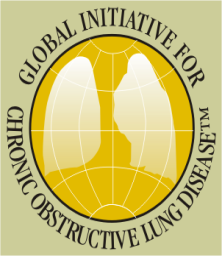 Диагноз ХОБЛ
Экспозиция 
к факторам риска
Симптомы
кашель
мокрота
диспное
курение
профессия
внешние и домашние 
поллютанты
è
Спирометрия
[Speaker Notes: Общая схема диагностики ХОБЛ: на основании симптомов, факторов риска (главный – курение) и функции внешнего дыхания.]
[Speaker Notes: На слайде представлены 2 типа больных ХОБЛ (розовые пыхтельщики и синие отечники). Первый характеризуется более быстрым развитием эмфиземы, а в клинике ведущим симптомом является одышка. Бронхитический тип характеризуется ранним развитием легочного сердца, в клинике превалирует кашель.]
Классификация ХОБЛ согласно GOLD (2011 г.)
[Speaker Notes: Классификация по степени тяжести строится прежде всего на показателе ОФВ1.]
Оценка тяжести одышки по шкале MRC
Оценка тяжести дыхательной недостаточности
При оценке риска, выберите самый высокий риск в соответствии с содержанием GOLD 2011г. или историей обострений.Классификация ХОБЛ (GOLD 2011г.)
Диагностика ХОБЛ
Жалобы
Анамнез
Объективные данные
ОАК
Анализ мокроты
ЭКГ
Рентгенография органов грудной клетки
Спирометрия
Пикфлоуметрия
[Speaker Notes: Спирометрия – «золотой стандарт» диагностики ХОБЛ.]
Диагностика ХОБЛ
Из числа лабораторных методов диагностики к обязательно выполняемым относятся исследования клинического анализа крови и цитологии мокроты. При выраженной эмфиземе и молодом возрасте пациента следует определить альфа-1-антитрипсин. При обострении заболевания наиболее часто встречается нейтрофильный лейкоцитоз с палочкоядерным сдвигом и увеличение СОЭ. Наличие лейкоцитоза служит дополнительным аргументом в пользу инфекционного фактора как причины обострения ХОБЛ. Может быть выявлена как анемия (результат общего воспалительного синдрома) так и полицитемия. Полицитемический синдром (повышение числа эритроцитов, высокий уровень гемоглобина – более 16 г/дл у женщин и более 18 г/дл у мужчин – и повышение гематокрита >47% у женщин и >52% у мужчин) может говорить о существовании выраженной и длительной гипоксемии.
Цитологическое исследование мокроты дает информацию о характере воспалительного процесса и степени его выраженности. Определение атипичных клеток усиливает онкологическую настороженность и требует проведения дополнительных методов обследования.
Культуральное микробиологическое исследование мокроты целесообразно проводить при неконтролируемом прогрессировании инфекционного процесса и использовать для подбора рациональной антибиотикотерапии. С этой же целью проводится бактериологическое исследование бронхиального содержимого, полученного при бронхоскопии.
Тест с 6-минутной ходьбой(стандартный протокол P.L. Enright, D.L. Sherill, 1998)
Должный показатель для мужчин:
6MWD (i) = 7,57 ´ рост – 5,02 ´ возраст – 1,76 ´ масса – 309 или
6MWD (i) = 1140 – 5,61 ´ BMI* – 6,94 ´ возраст.
Нижняя граница нормы = должный 6MWD (i) – 153 м.
Должный показатель для женщин:
6MWD (i) = 2,11 ´ рост – 2,29 ´ масса – 5,78 ´ возраст + 667 или
6MWD (i) = 1017 – 6,24 ´ BMI – 5,83 ´ возраст.
Нижняя граница нормы = должный 6MWD (i) – 139 м.
*BMI (индекс массы тела) рассчитывается как отношение массы тела в кг к квадрату роста в метрах.
Ренгенография
Косвенные признаки эмфиземы:
Гиперпрозрачность легочных полей
Уплощение диафрагмы
Расширение ретростернального пространства
Усиление легочного рисунка
[Speaker Notes: Ренгенограмма позволяет выявить косвенные признаки эмфиземы.]
Формулировка диагноза ХОБЛ:

тяжесть течения заболевания 
легкое течение (I стадия)
среднетяжелое течение (II стадия)
тяжелое (III стадия)
крайнетяжелое (IV стадия)
клиническая форма - при тяжелом течении (эмфизематозная, бронхитическая, смешанная);
фаза течения (обострение, стихающее обострение, стабильное течение);
наличие осложнений (легочное сердце, дыхательная недостаточность, недостаточность кровообращения)
[Speaker Notes: Пример формулировки диагноза: ХОБЛ, среднетяжелое течение (2 стадия), ст. обострения, ДН 1-2 ст.]
Классификация обострений ХОБЛ
В зависимости от выраженности клинической симптоматики (no N.R. Anthonisen et al., 1987)
Тип 1: наличие трех основных симптомов: нарастание одышки, усиление кашля, увеличение про­дукции мокроты и повышение степени гнойности мокроты.
Тип 2: наличие двух симптомов из трех вышеназванных.
Тип 3: наличие одного симптома из трех вышеназванных.
Дифференциальная диагностика ХОБЛ и бронхиальной астмы
Дифференциальная диагностика ХОБЛ
Лечение ХОБЛ
1. Лечение стабильной ХОБЛ
2. Лечение обострений ХОБЛ
Лечение стабильной ХОБЛ
Отказ от курения
Бронхолитическая терапия
Глюкокортикостероиды 
Кислородотерапия
Хирургическое лечение
Легочная реабилитация
Вакцинация
БОРЬБА С
 КУРЕНИЕМ!
Лечение ХОБЛАнтибактериальные препараты
Назначение макролидов (азитромицина) в режиме длительной терапии рекомендуется больным ХОБЛ  с бронхоэктазами и частыми гнойными обострениями
Лечение ХОБЛМукоактивные препараты
Регулярное использование муколитиков при ХОБЛ изучали в нескольких исследованиях, в которых были получены противоречивые результаты. 
Назначение N-ацетилцистеина и карбоцистеина рекомендуется больным ХОБЛ при бронхитическом фенотипе и частых обострениях, особенно если не проводится терапия ИГКС .
N-ацетицистеин и карбоцистеин способны проявлять антиоксидантные свойства и могут уменьшать число обострений, но они не улучшают легочную функцию и качество жизни у больных ХОБЛ.
ХОБЛ ЛЕЧЕНИЕ
Другие методы лечения: длительная кислородотерапия, длительная домашняя вентиляция легких и хирургическое лечение.
Показания к длительной кислородотерапии.
ХОБЛ ЛЕЧЕНИЕ
ДКТ не показана больным ХОБЛ:
продолжающим курить;
не получающих адекватную медикаментозную терапию, направленную на контроль течения ХОБЛ (бронходилататоры, ингаляционные кортикостероиды и т.д.);
недостаточно мотивированным для данного вида терапии.
Лечение обострений ХОБЛ

   Обострение – это нарастающее усиление одышки по сравнению со стабильным состоянием, появление или усиление кашля, увеличение количества мокроты, которая может становиться гнойной.
Наиболее вероятные причинные возбудители 
обострения с учетом тяжести течения ХОБЛ
Показания к назначению антибиотиков при обострении ХОБЛ
Усиление одышки, увеличение объема выделяемой мокроты, гнойном характере мокроты
Либо 2-м из перечисленных признаков, причем обязательным является наличие гнойной мокроты
	
длительность а/б терапии: 7-10-14 дней

	            

				    Современные рекомендации по лечению ХОБЛ (GOLD,2006)
Как меняется терапия обострения ХОБЛ?
Принципы медикаментозного лечения:
1. Увеличение объема терапии
Борьба с курением
Бронхолитическая терапия
Глюкокортикостероиды
Муколитики
Антибиотики 
Кислородотерапия
2. Усиление бронхорасширяющей терапии
3. Изменение способа доставки лекарства (ДАИ со спейсером, небулайзер)
Глюкокортикостероиды при ХОБЛ
ИГКС менее безопасны по сравнению с пероральными
Возможность их применения в дополнение к бронхолитикам должна рассматриваться при ОФВ1 менее 50% от должного
Системные ГКС только при обострении ХОБЛ (преднизолон 30-40 мг/сут х 7-10 дней, альтернатива – будесонид через небулайзер
Кислородотерапия
Использование кислорода у больных с хронической гипоксемией д/б постоянным, длительным и проводиться в домашних условиях (ДКТ)
Рекомендуется при неэффективности медикаментозной терапии
Показана больным с РаО2<55 мм.рт.ст.
Рекомендуется проведение ДКТ не менее 15 ч/сут
Легочная реабилитация
Физические тренировки (оптимальным считают 8-недельные, от 1 до 5 тренировок в неделю, от 10 до 45 минут)
Упражнения на выносливость (ходьба, велоэргометр)
Упражнения, повышающие силу мышц плечевого пояса (подъем гантелей, ручной эргометр)
Показания к госпитализации
Тяжелые формы ХОБЛ
Значительное увеличение интенсивности симптомов
Возникновение новых симптомов (цианоз, отеки)
Отсутствие положительной динамики от проводимого лечения
Тяжелые сопутствующие заболевания
Пожилой возраст
Нарушения ритма
Невозможно проведение терапии в домашних условиях
Хирургическое лечение ХОБЛ
Буллэктомия
Трасплантация легких
ХоблПРОФИЛАКТИКА
Первичная профилактика
отказаться от курения;
избегать воздействия вредных факторов производства и окружающей среды (пыли, паров кислот и щелочей, других химических частиц, содержащихся в воздухе, продуктов сгорания биоорганического топлива).
немаловажное значение для детского возраста имеет устранение пассивного курения, профилактика ОРВИ.
ХоблПРОФИЛАКТИКА
Вторичная профилактика 
адекватная физическая нагрузка (направлена на тренировку дыхательных мышц): ходьба в умеренном ритме, плавание, дыхательная гимнастика (по различным методикам: надувание шариков, выдувание воздуха через соломинку, диафрагмальное дыхание);   
вакцинация (для предотвращения инфекционных заболеваний, провоцирующих обострение ХОБЛ)  – пневмококковой, гриппозной вакцинами.  Оптимальное время вакцинации: октябрь – середина ноября. В дальнейшем эффективность вакцинации значительно уменьшается;
постоянный прием назначенных врачом препаратов. ХОБЛ характеризуется хроническим воспалительным процессом, поэтому нельзя ограничиваться только препаратами для расширения бронха (за исключением ранних стадий), необходимо постоянное использование противовоспалительных средств;
правильное пользование ингаляторами – зачастую отсутствие эффекта от назначенных препаратов связано с неправильной техникой ингаляции. Просите Вашего врача объяснить Вам, как правильно пользоваться назначенным ингалятором. Препарат должен поступать строго в бронхиальное дерево, в противном случае эффект от терапии значительно снижается вплоть до полного отсутствия;
посещение « Школ больных ХОБЛ», где врачи в доступной для пациента форме рассказывают об особенностях заболевания, дают рекомендации по режиму, физической нагрузке, знакомят со спектром лекарственных препаратов и тонкостями их приема, обучают правилам пользования ингаляторами;
рациональное питание.
ВОПРОСЫ ВРАЧЕБНО-ТРУДОВОЙ ЭКСПЕРТИЗЫ
При средней тяжести течения ХОБЛ (наличии дыхательной недоста­точности (ДН) 1-2 степени) этот срок может колебаться от 14 до 18 дней,  при тяжелом течении ХОБ (ДН 2-3-й степени) – от 17 до 35-40 дней.
литература
1. Клинические рекомендации. Пульмонология. 2-е издание. /Под ред. А.Г.Чучалина. – М.: ГЭОТАР-Медиа, 2009. – 336 с. 
2. Алгоритмы диагностики и протоколы оказания медицинской помощи при пневмонии : метод. рекомендации для врачей / И. В. Демко, С. В. Чубарова, Н. В. Гордеева [и др.] ; Красноярский медицинский университет. - М. : [Б. и.], 2015. - 50 с. : 60.00
3. Пульмонология + СD. Национальное руководство. /Под ред. А.Г.Чучалина. – М.: ГЭОТАР-Медиа, 2009. – 960 с. 
4. Организация медицинской помощи при внебольничных пневмониях, связанных с эпидемическим подъемом заболеваемости гриппом и ОРВИ [Электронный ресурс] : метод. рекомендации для врачей / И. П. Артюхов, И. В. Демко, Е. Е. Корчагин [и др.] ; ред. А. Г. Чучалин ; Красноярский медицинский университет. - Красноярск : КрасГМУ, 2016. - 86 с.
5. Демко, И. В. Пневмонии: этиология, патогенез, классификация, клиника, диагностика, осложнения, лечение, профилактика. Национальные рекомендации [Электронный ресурс] : видеолекция / И. В. Демко. - Красноярск : КрасГМУ, 2012.
6. Глобальная стратегия диагностики, лечения и профилактики хронической обструктивной болезни легких : пер. с англ. / ред. А. С. Белевский. - М. : Российское респираторное общество, 2016.
Спасибо за внимание